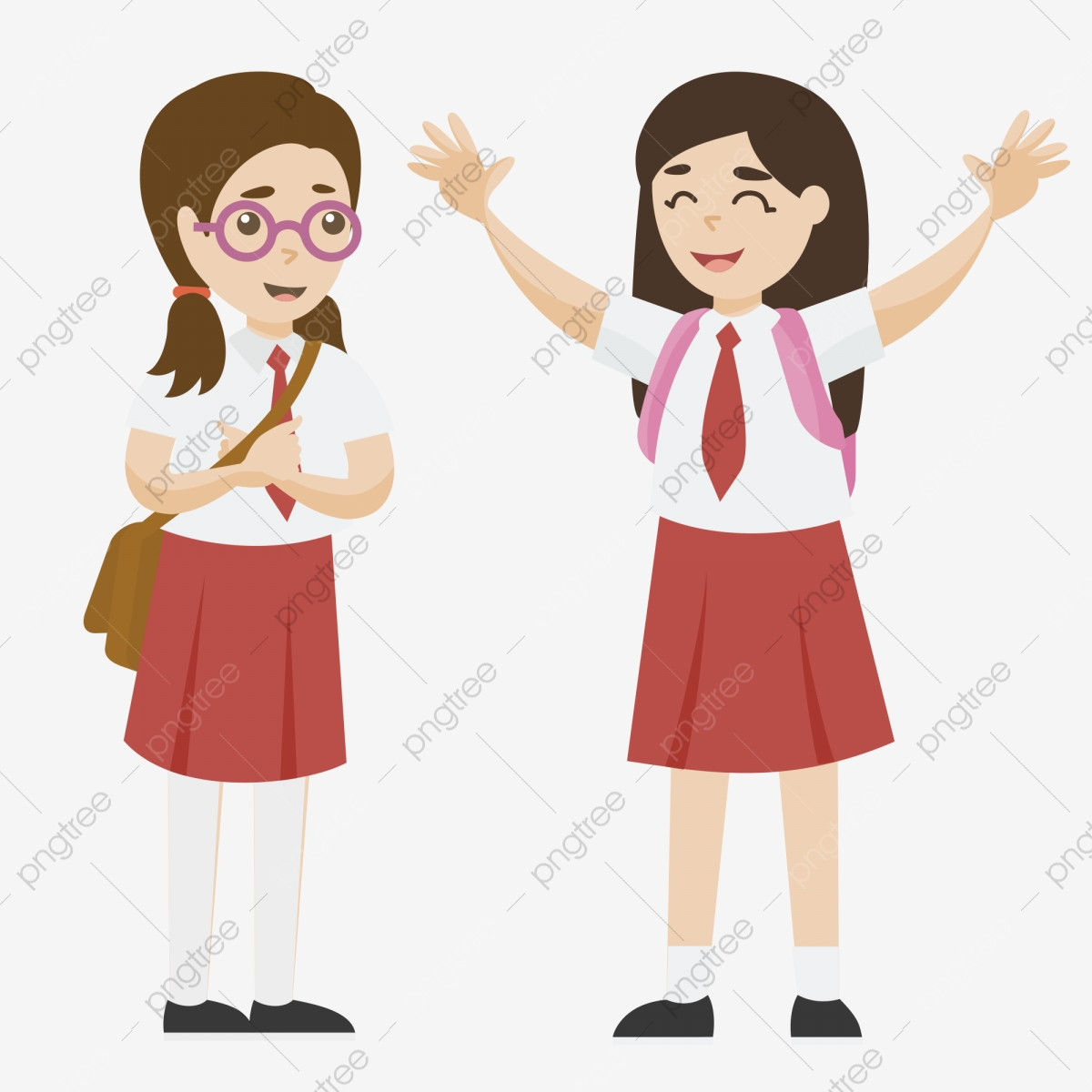 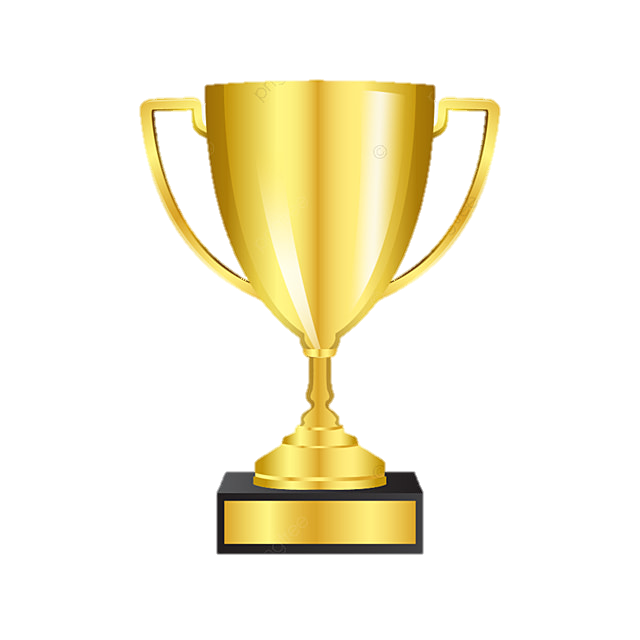 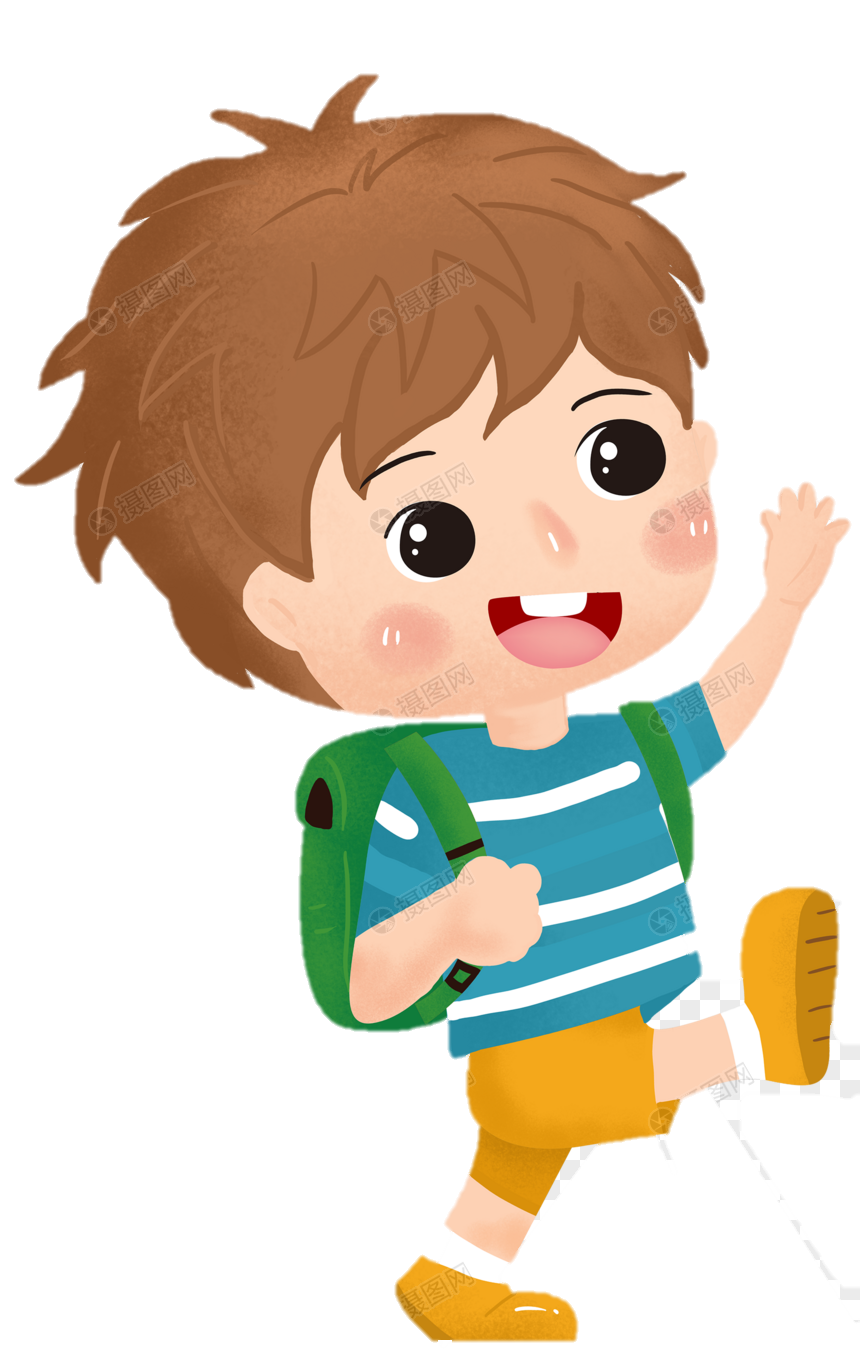 Khởi động
1
Luật chơi
Nam muốn đạt được cái cúp vàng, đẻ được cup vàng em hay giúp Nam trả lời một câu hỏi nhé
Khởi động
ÁNH SÁNG
MẶT TRỜI
Thải ra
Hấp thụ
Khí ô-xi
Khí các-bô-níc
THỰC VẬT
Nước
Hơi nước
Các chất khoáng
Các chất
 khoáng khác
Khoa học
Bài 62: Động vật cần gì để sống?
SGK/124
Mục tiêu bài học
Nắm được những yếu tố cần để duy trì sự sống của động vật.
01
Thí nghiệm
Quan sát các hình SGK từ 1 đến 5 và cho biết:
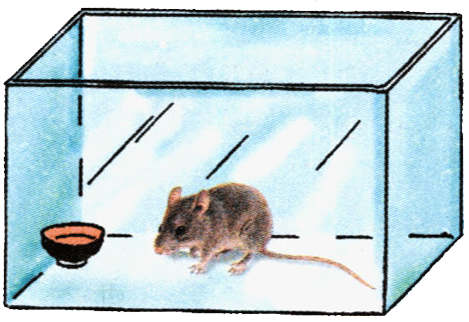 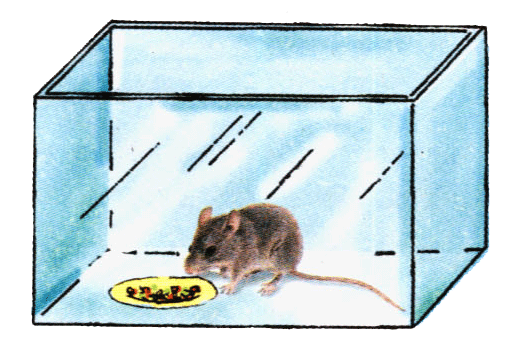 1. Mỗi con chuột từng trường hợp sống trong điều kiện nào?
Hộp 1
Hộp 2
2. Kể yếu tố đã có hoặc còn thiếu cho sự sống của mỗi chuột trong mỗi hình.
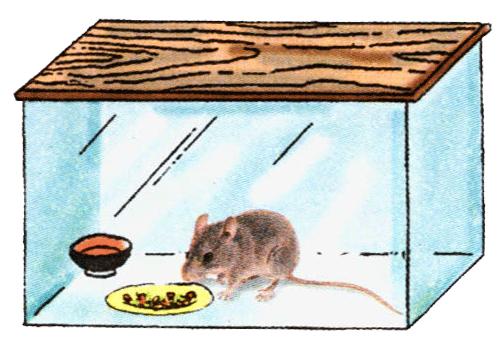 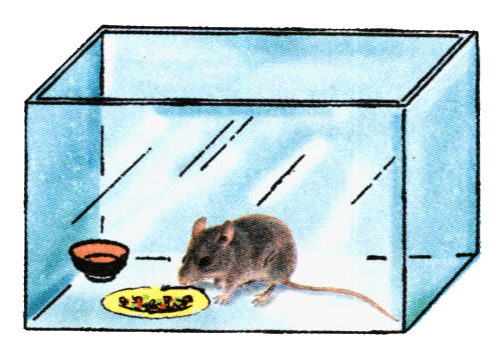 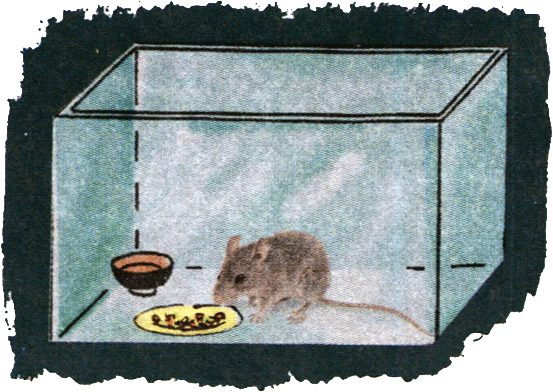 Hộp 4
Hộp 3
Hộp 5
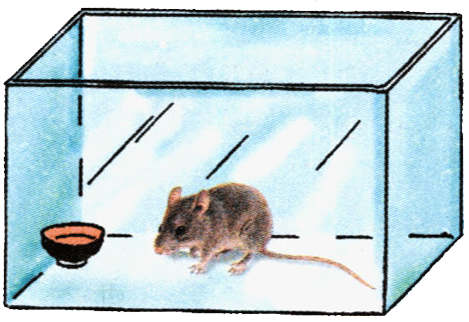 Để con chuột vào hộp không có nắp, có một chén nước.
Hộp 1
Yếu tố:
Điều kiện:
+ Có nước,
1. Con chuột sống trong điều kiện nào?
2. Kể yếu tố có trong thí nghiệm.
- Chiếc hộp không có nắp.
không khí,
ánh sáng.
+ Thiếu thức ăn.
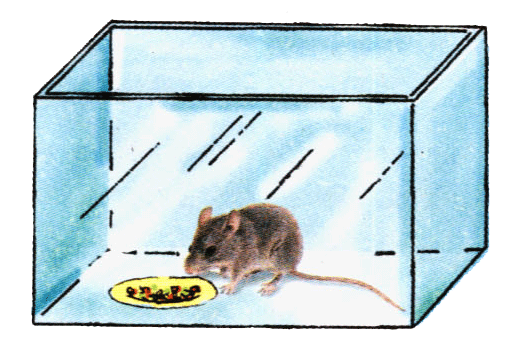 Để con chuột vào hộp không có nắp, có đĩa thức ăn.
Hộp 2
Yếu tố:
Điều kiện:
+ Có thức ăn,
1. Con chuột sống trong điều kiện nào?
2. Kể yếu tố có trong thí nghiệm.
- Chiếc hộp không có nắp.
không khí,
ánh sáng.
+ Thiếu nước.
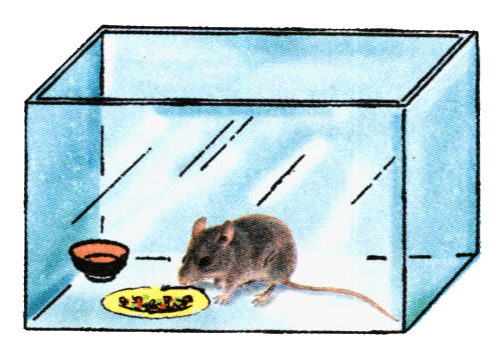 Để con chuột vào hộp không có nắp, có một chén nước và một đĩa thức ăn.
Hộp 3
Yếu tố:
Điều kiện:
thức ăn,
+ Có nước,
1. Con chuột sống trong điều kiện nào?
2. Kể yếu tố có trong thí nghiệm.
- Chiếc hộp không có nắp.
không khí,
ánh sáng.
+ Đầy đủ để ĐV sống.
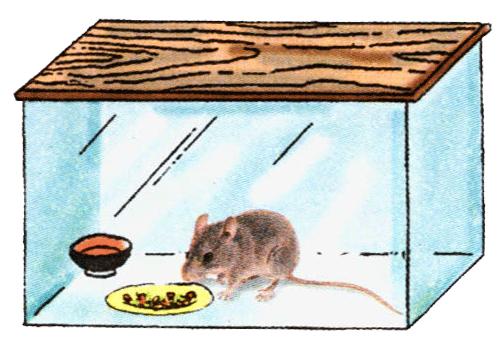 Để con chuột vào hộp có nắp, có đĩa thức ăn và một bát nước.
Hộp 4
Yếu tố:
Điều kiện:
+ Có thức ăn,
1. Con chuột sống trong điều kiện nào?
2. Kể yếu tố có trong thí nghiệm.
- Chiếc hộp không có nắp.
Nước,
ánh sáng.
+ Thiếu không khí.
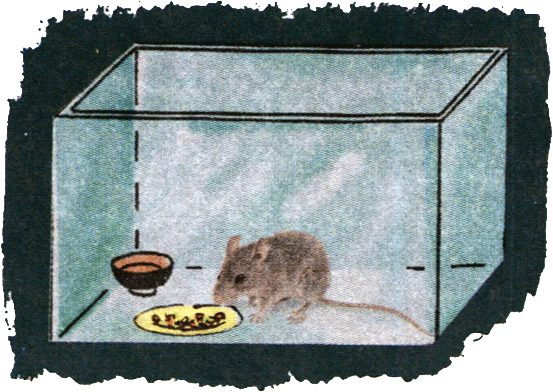 Để con chuột vào hộp không có nắp trong bóng tối, có đĩa thức ăn và một bát nước.
Hộp 5
Yếu tố:
Điều kiện:
+ Có thức ăn,
1. Con chuột sống trong điều kiện nào?
2. Kể yếu tố có trong thí nghiệm.
- Chiếc hộp không có nắp.
Nước,
không khí.
+ Thiếu ánh sáng.
01
02
02
03
04
Yếu tố cần cho sự sống của động vật
05
06
2. Yếu tố cần cho sự sống của động vật:
Chết sau con chuột 2 và 4
Chết sau con chuột 4
Sống bình thường
Chết trước tiên
Sống không khoẻ mạnh
Nêu lí do vì sao chuột chết?
Nước
Thiếu một trong các điều kiện sau:
Không khí
Ánh sáng
Thức ăn
GHI NHỚ
Động vật cần có đủ không khí, thức ăn, nước uống và ánh sáng thì mới tồn tại và phát triển bình thường.
Dặn dò
Chuẩn bị bài sau
Đọc trước: Địa lí bài 63